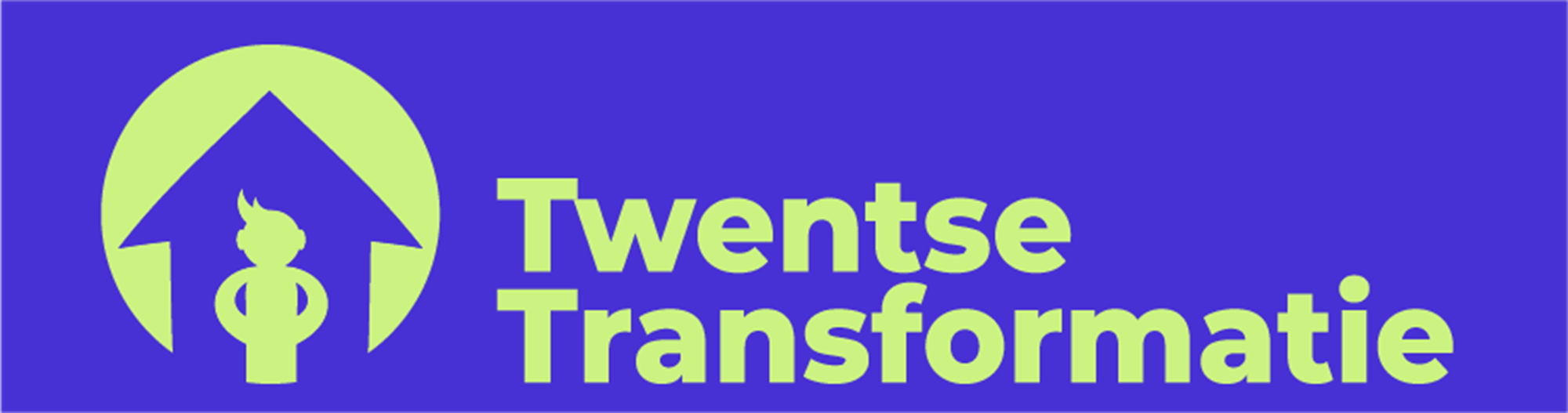 “Ieder kind verdient perspectief op een mooie toekomst”
Start
Transformatie
programma
2019
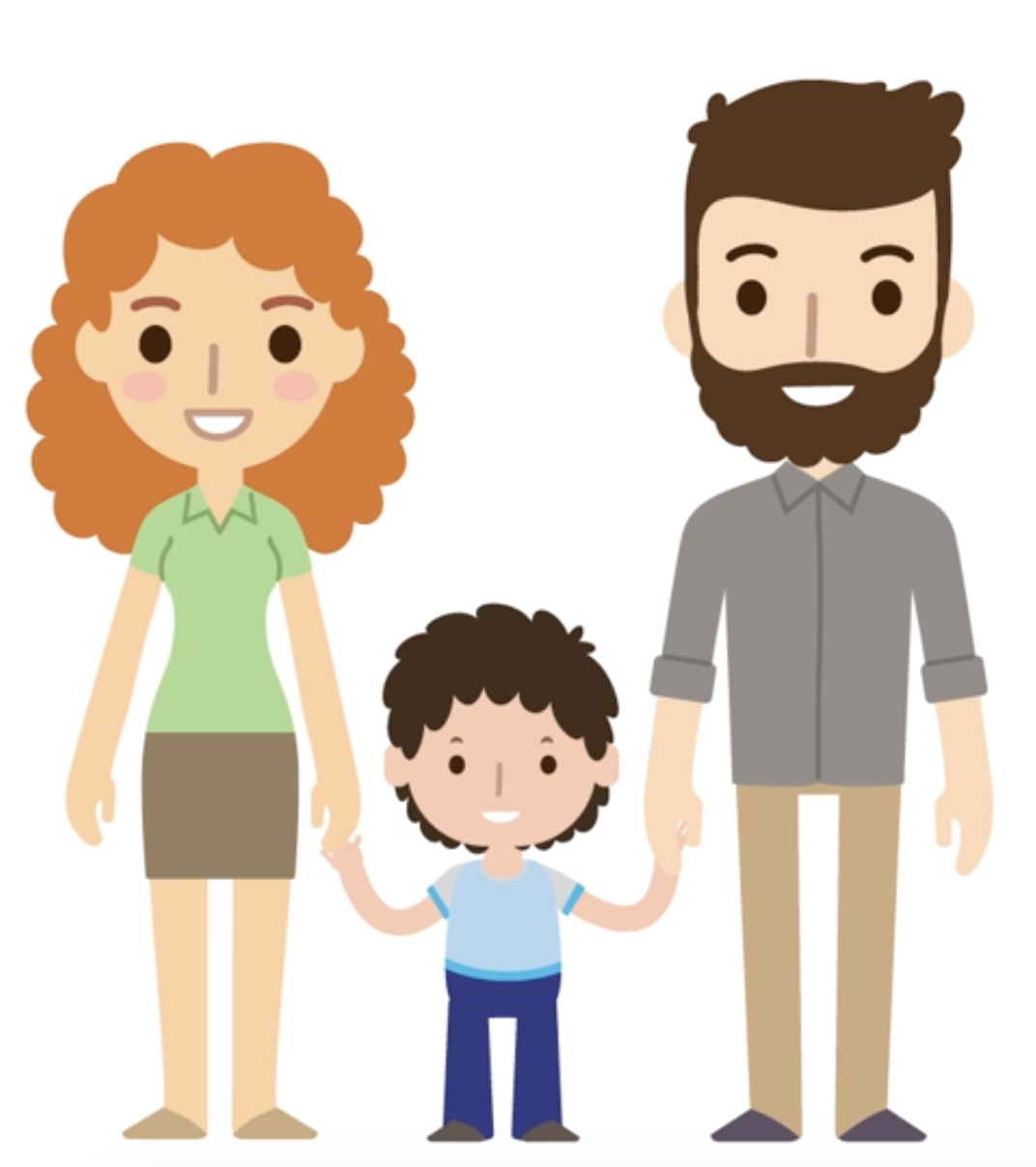 Einde Transformatie programma 2021
Doorloop pilots
Doorloop
Pilots
2022
Startkapitaal
zorglandschap
2030
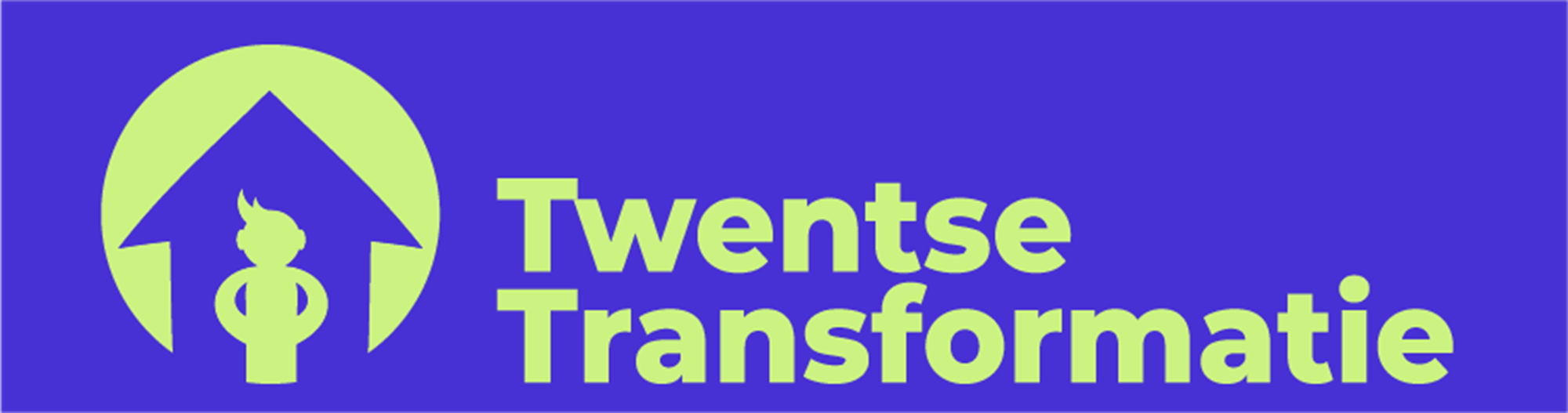 Twentse zorg-, onderwijs- en gemeente netwerk opgebouwd en versterkt
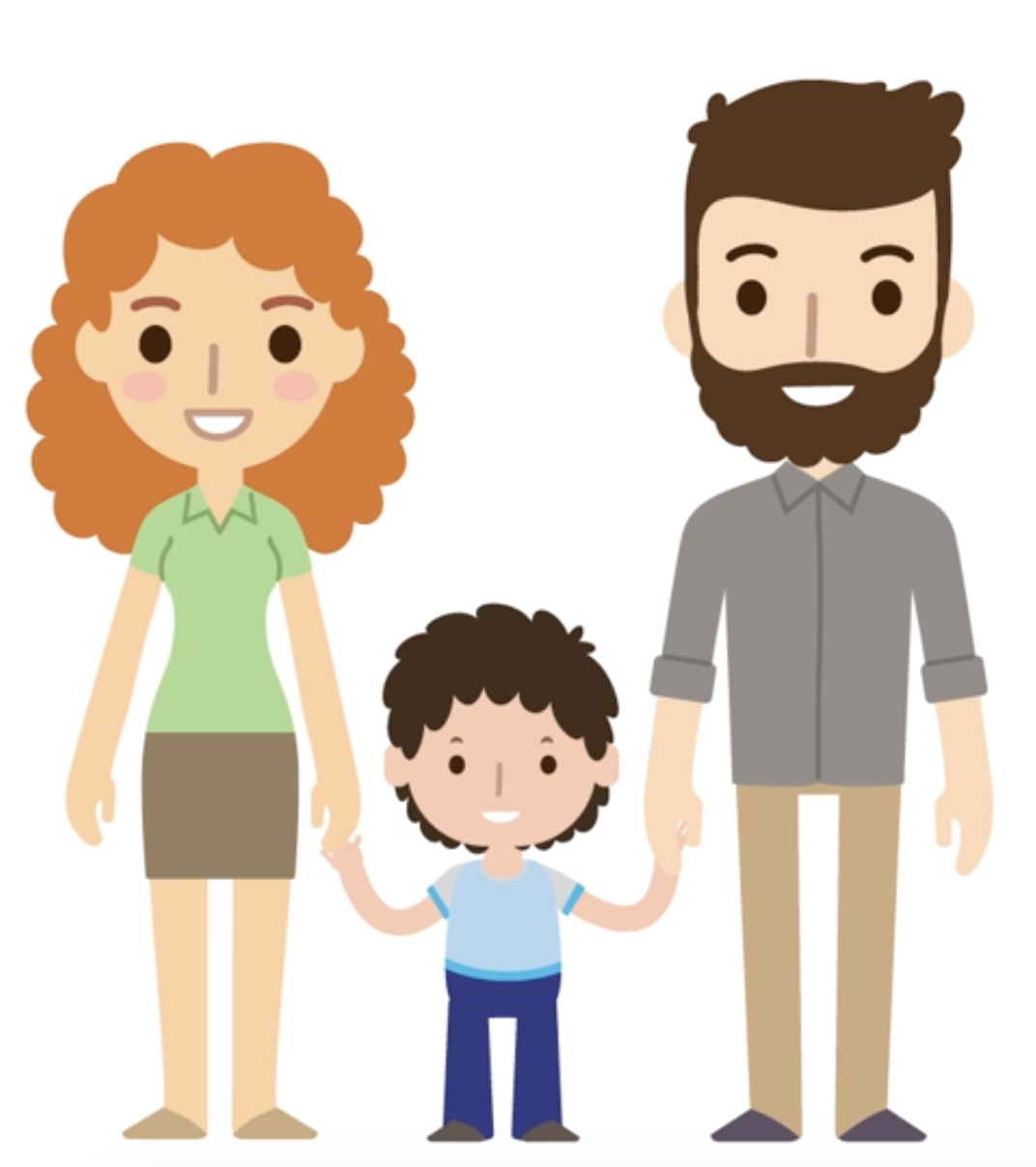 Ruimte om te leren en ontwikkelen
Gezamenlijk sturen
 korte lijnen naar 
bestuurlijke achterban
Resultaten einde transformatie 2021
Gezamenlijk ontwikkelopgaven formuleren en uitvoeren
Dezelfde taal 
leren spreken
Effectieve werkgroepen 
uit verschillende organisaties
Gezamenlijke 
verantwoordelijkheid 
en budget
Doorstart 2022
Gelijkwaardige partners
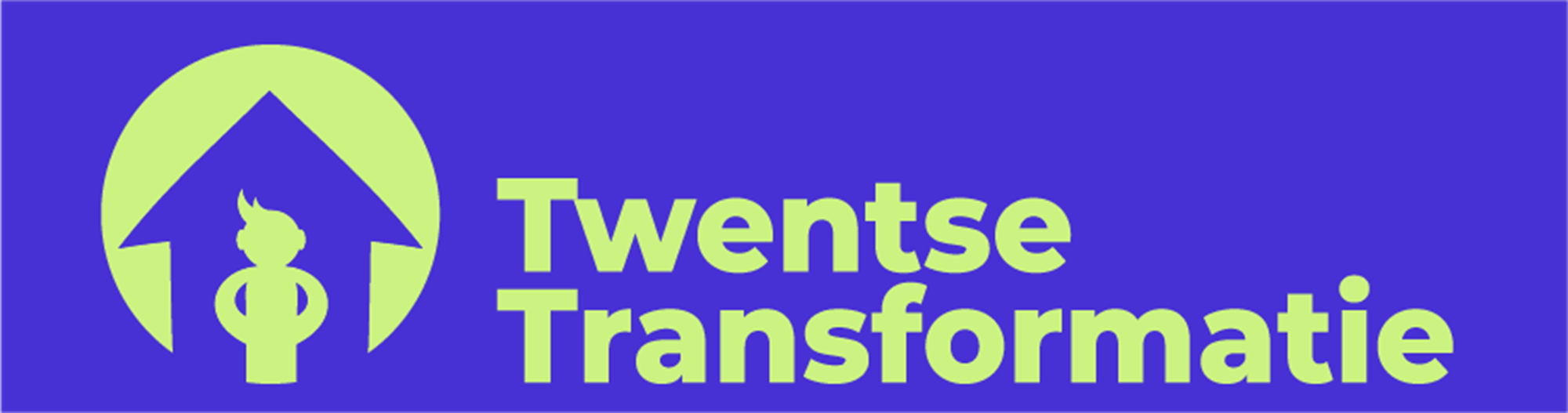 Onafhankelijke projectleiders
Twentse zorg-, onderwijs- en gemeente netwerk opgebouwd en versterkt
Rapport: leren van complexe casuïstiek
Ketenmonitor 
knelpunten in jeugdbeschermings-
keten aangepakt
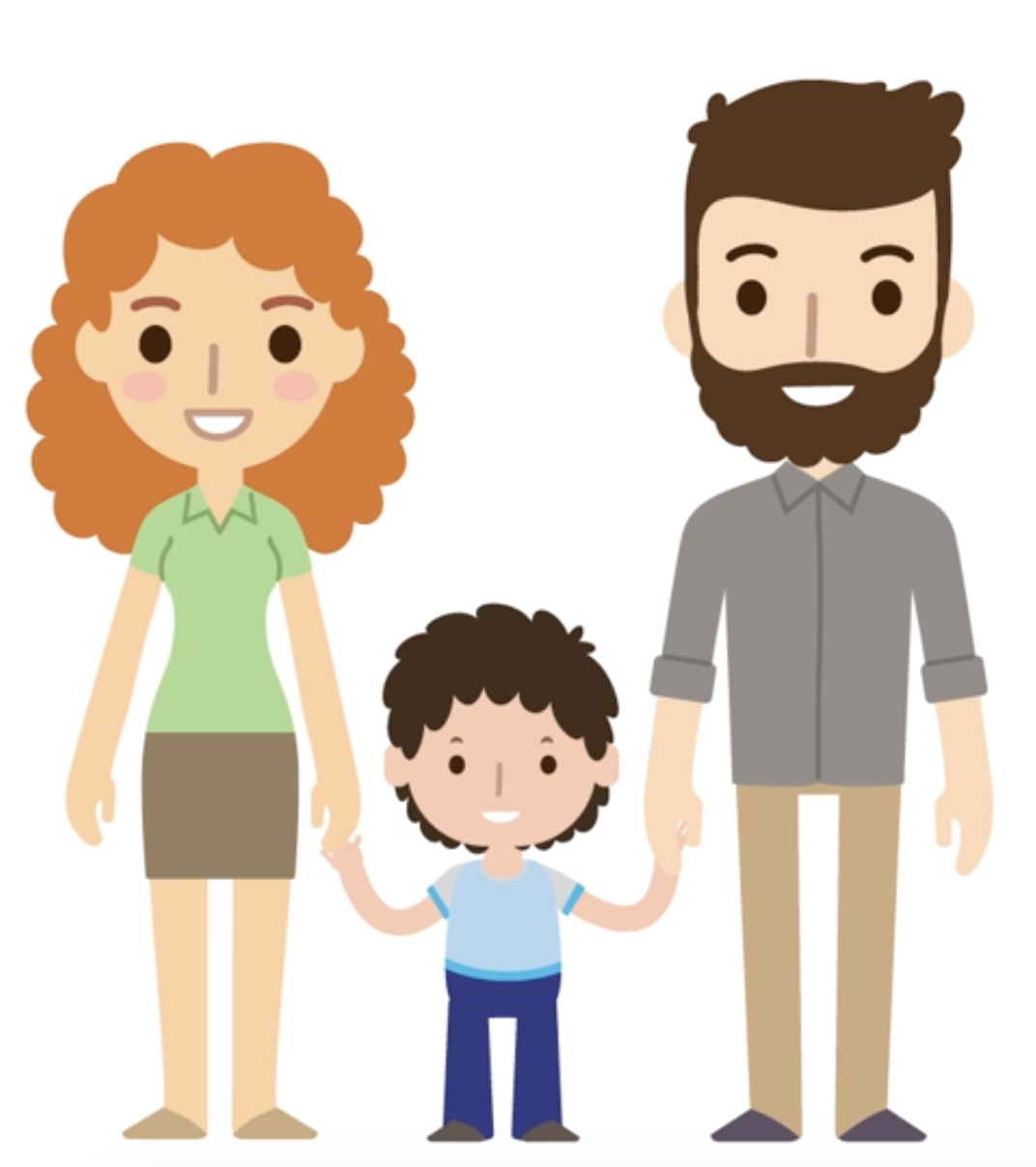 Interprofessioneel werkenschool - klas - kind
Jonge kind
Gezamenlijk werken aan de veilige basis
Jeugdbeschermingstafel 
3 cruciale overleggen tussen 
gezin én ketenpartners
Resultaten einde transformatie 2021
Van verzuim en thuiszitters 
naar schoolaanwezigheid
Handvatten vroegsignalering 
Jeugdstrafrechtketen
De AVG 
van belemmerend naar helpend
Zorgintensieve scholen
nieuwe vormen van 
collectief arrangeren
Handreiking Regie
Rust en duidelijkheid 
voor gezinnen
Verkorten doorlooptijden 
in de Jeugdstrafrechtketen
MBO als werkplaats
Twente scheiding prooftriage-instrument
 vergroten veerkracht kinderen  
deskundheidsbevordering
Kleinschalig wonen
Dé woonplek voor jongeren 
met complexe problematiek
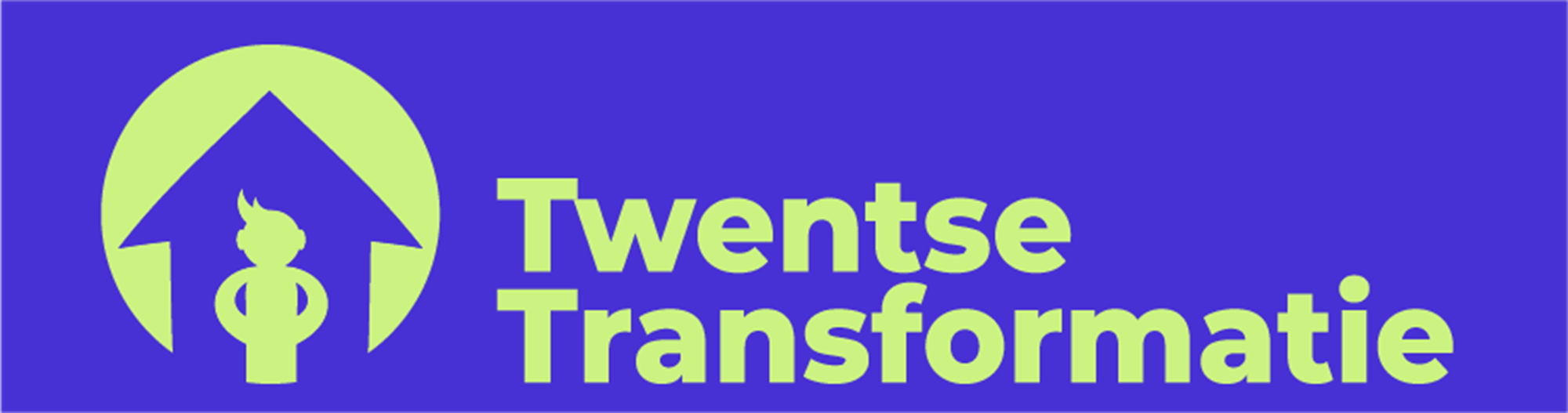 Vervolg pilot handreiking Regie

Campagne & voorlichting: maak Twente scheiding proof

Kleinschalig wonen: implementeren, monitoren en borgen

Triage-instrument: implementeren, monitoren en borgen

Vervolg verkorten doorlooptijden Jeugdstrafrechtketen

Voorlichting Jeugdstrafrechtketen

Evaluatie en besluit Jeugdbeschermingstafels

Doorontwikkeling interprofessioneel werken nieuwe scholen

Vervolg pilot zorgintensieve scholen

Schoolaanwezigheid: voortzetten en borgen in Twentse Belofte
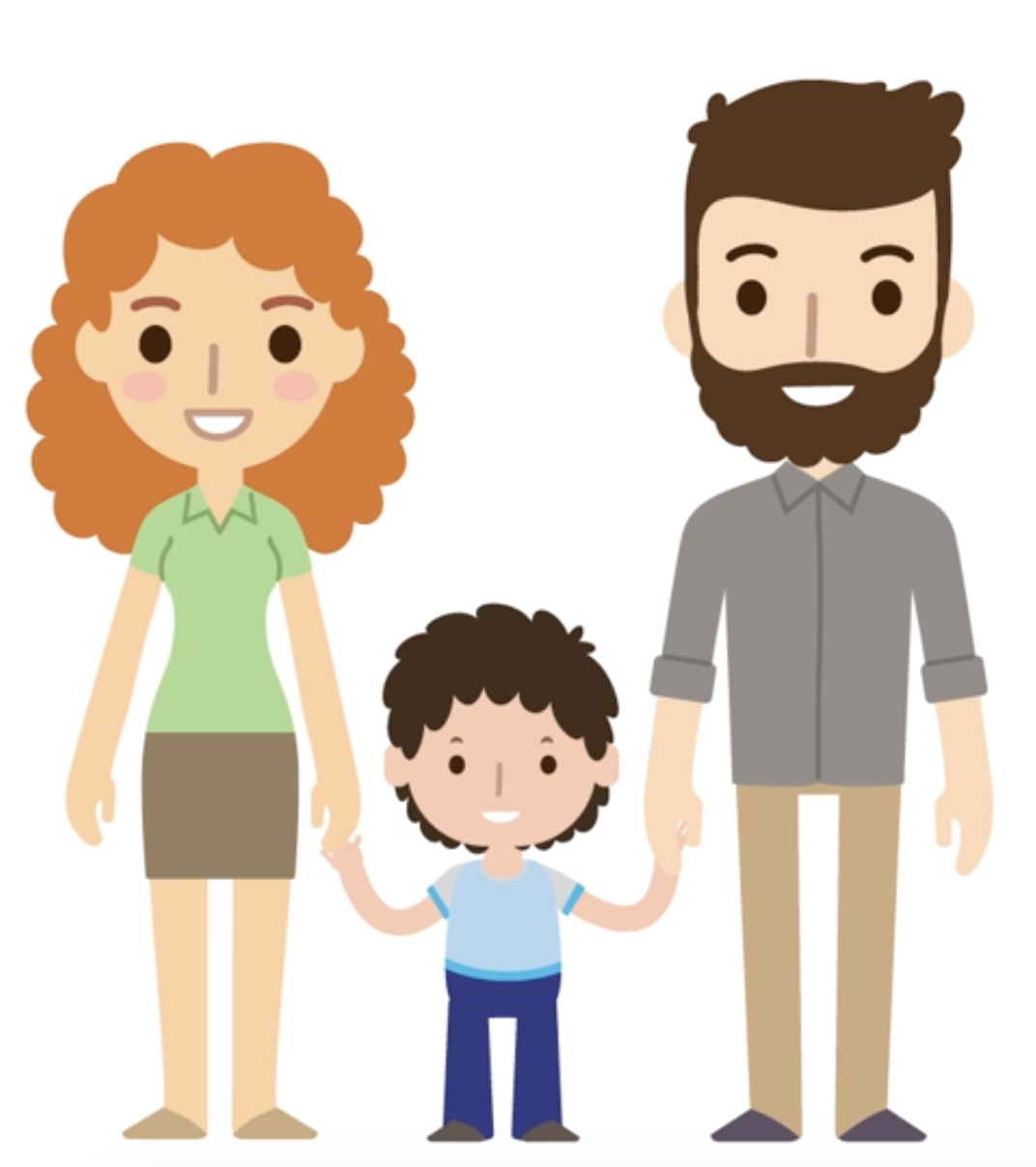 Doorloop
Pilots
2022
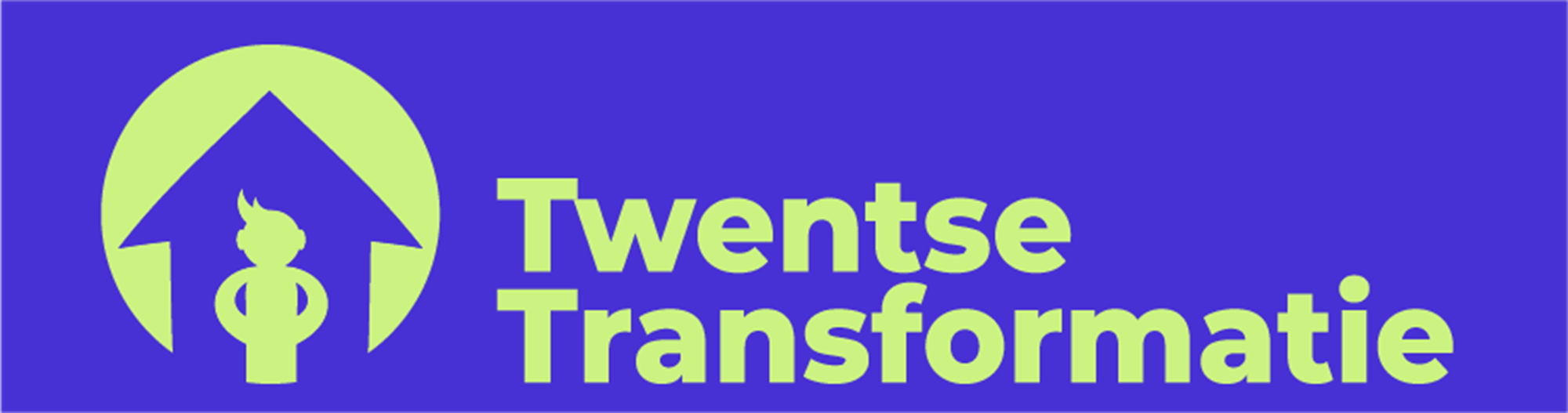 Borgen opbrengsten in zorglandschap 2030
Investeer in gezamenlijke meerjarige ontwikkelagenda zorg, onderwijs en gemeenten

Benoem bestuurlijke opdrachtgevers uit zorg, onderwijs en gemeenten

Zorg voor onafhankelijke procesbegeleiders uit het netwerk

Investeer in goede monitoring en werk datagedreven

Stel een ontwikkelbudget vast en koppel dit aan de regiovisie

Onderzoek verbinding Expertisenetwerk

Maak een vertaling naar inkoop / Twents model

Blijf kennis en informatie delen in het netwerk (behoud communicatie)
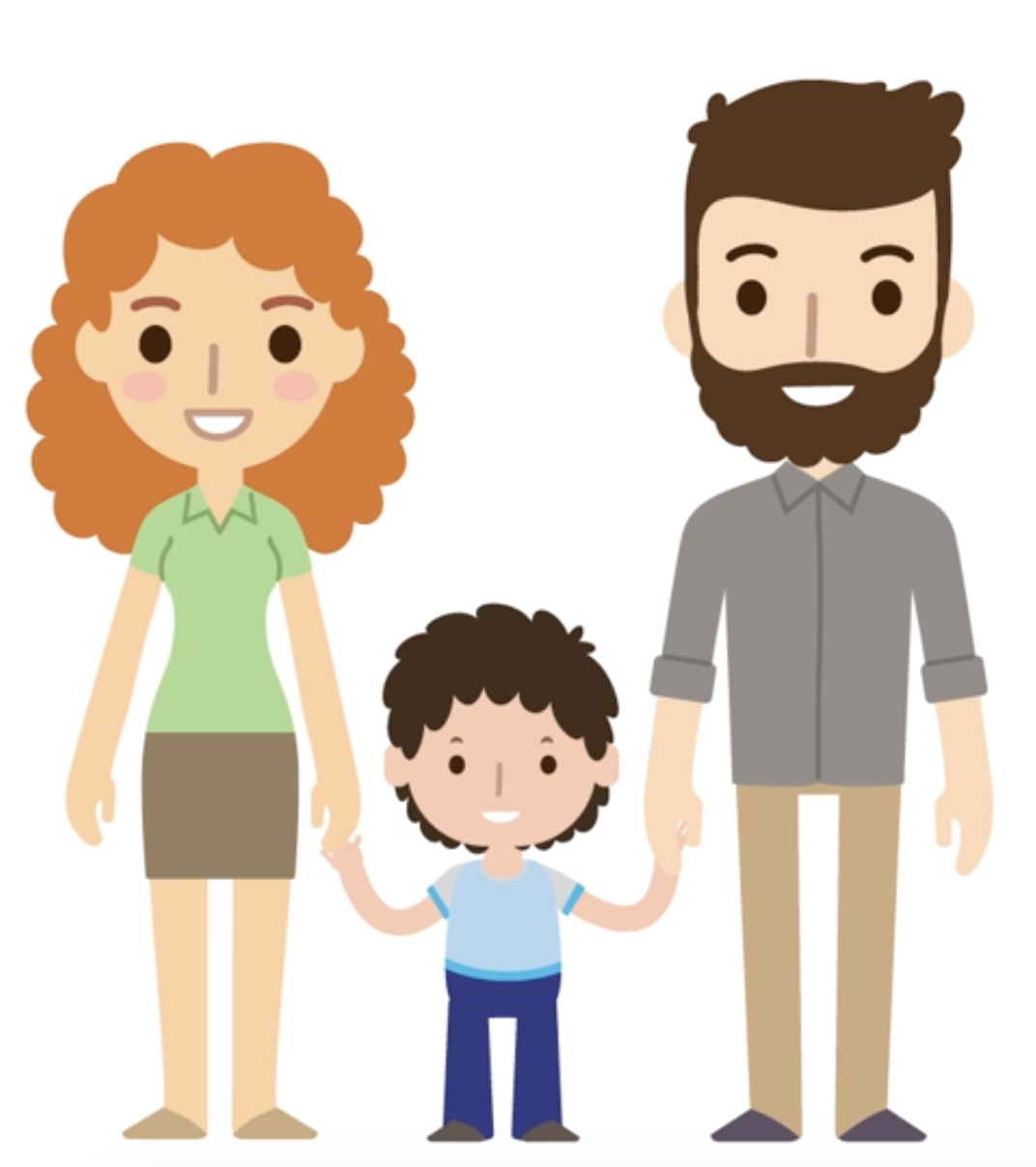 Startkapitaal
zorglandschap
2030
Doorstart 2022
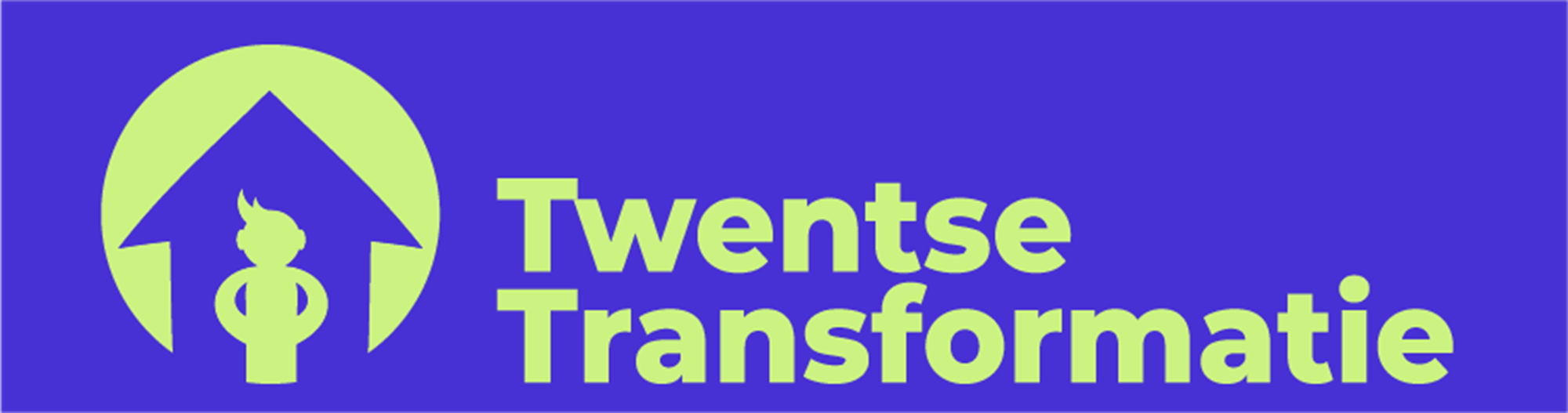 Start
Transformatie
programma
2019
Beschikbaar budget 
€ 3.825.936
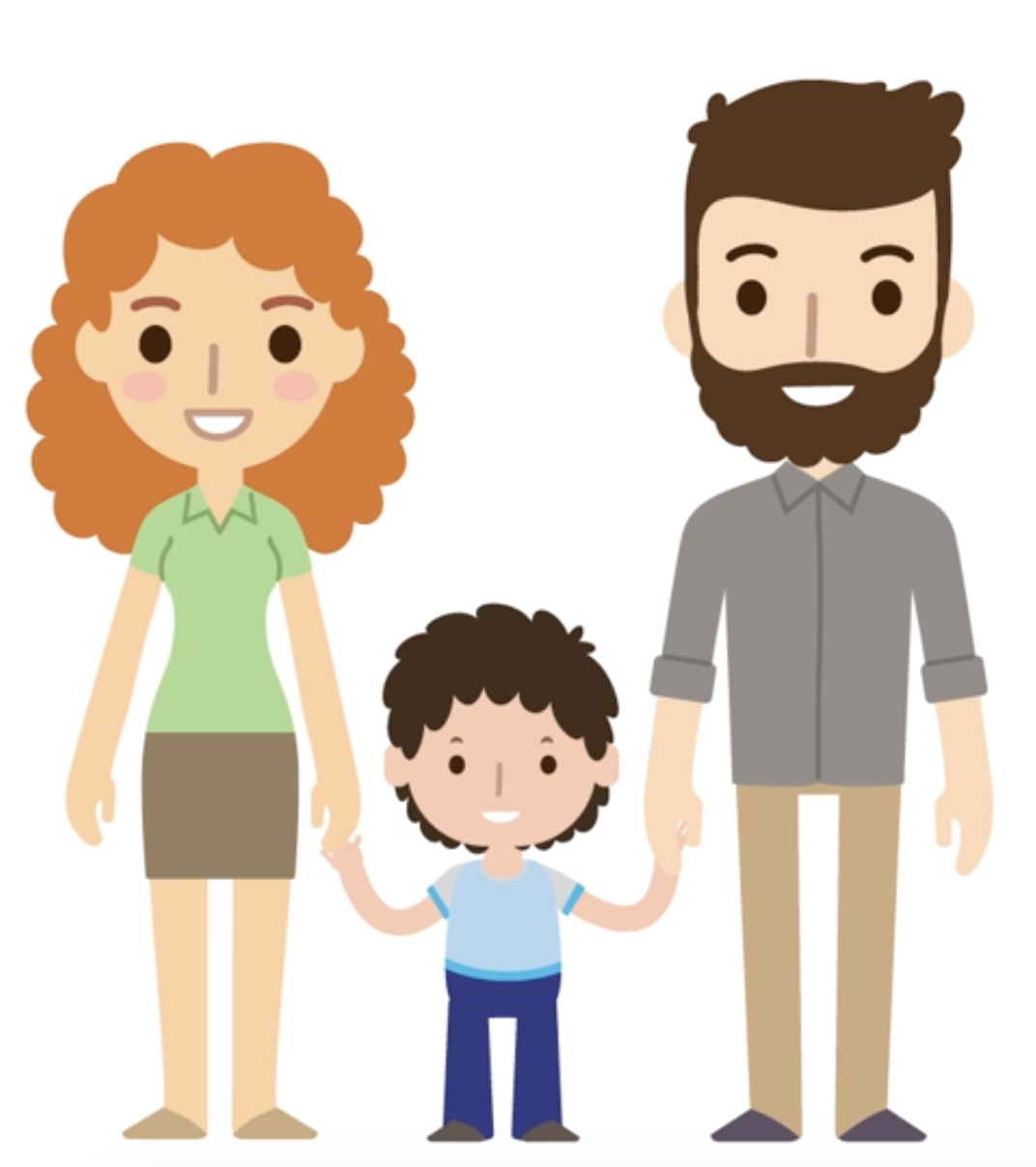 Einde Transformatie programma 2021
Verwacht resterend budget 
€ 1.200.000
Doorloop pilots
Doorloop
Pilots
2022
Verwachte kosten 
€ 500.000
Startkapitaal
zorglandschap
2030
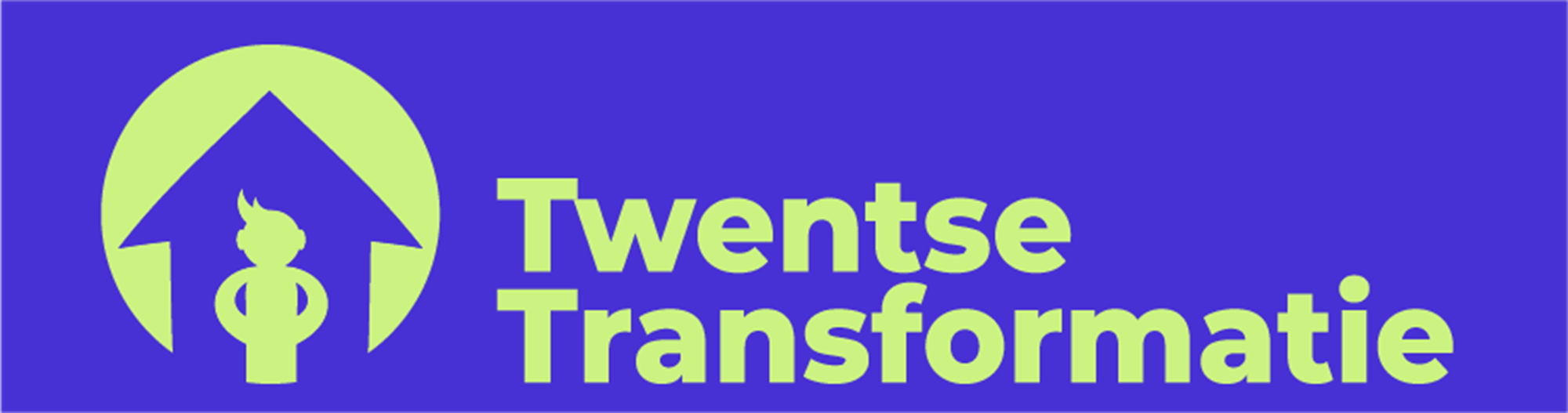 € 700.000